109-1 高二課程諮詢
學習歷程檔案的意義
2
什麼是學習歷程檔案？
高中三年的學習歷程與成果，不再限於傳統紙筆測驗，而是多元能力的展現，可以是口頭報告、藝術作品、上台演出等，來反映出每位高中生不同且獨特的學習軌跡、個人特質與發展潛力。
學習歷程檔案為什麼重要？
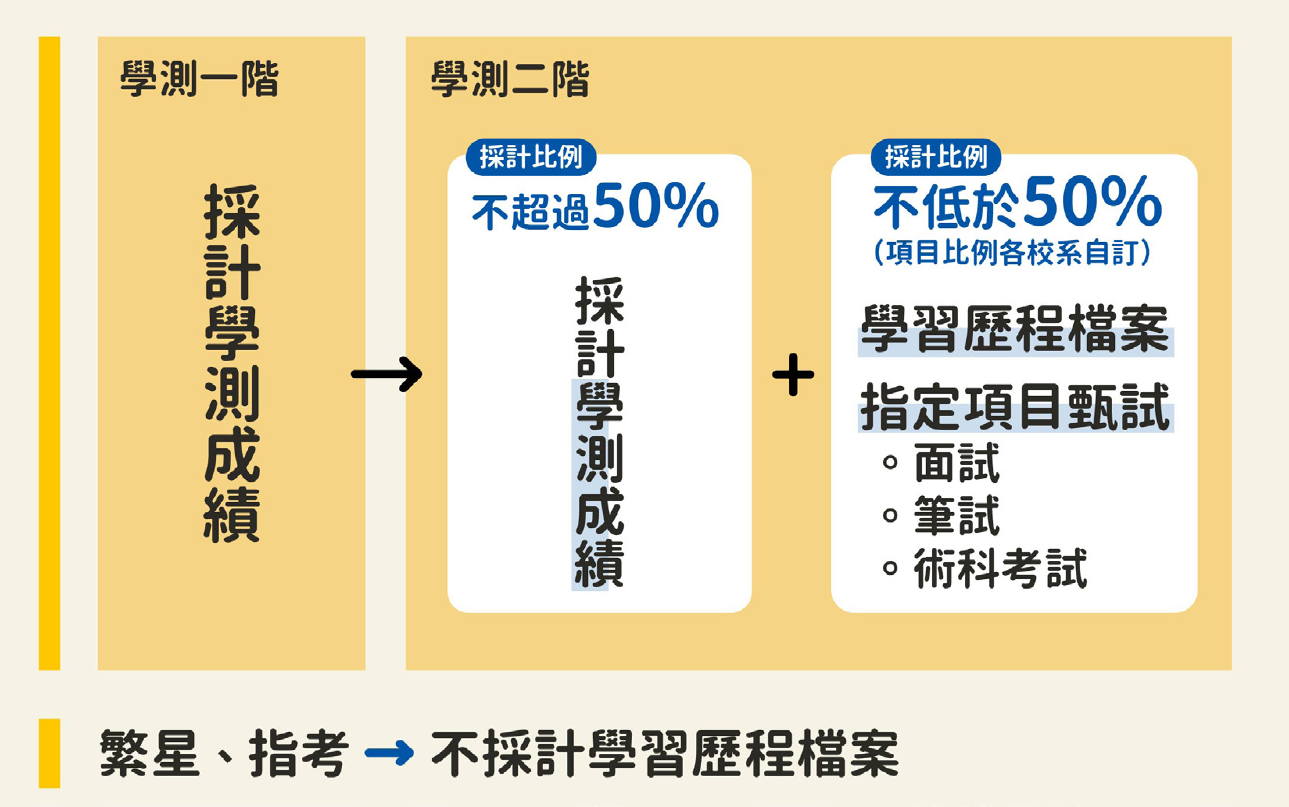 學習歷程檔案的內容
5
學習歷程檔案包含六個項目：
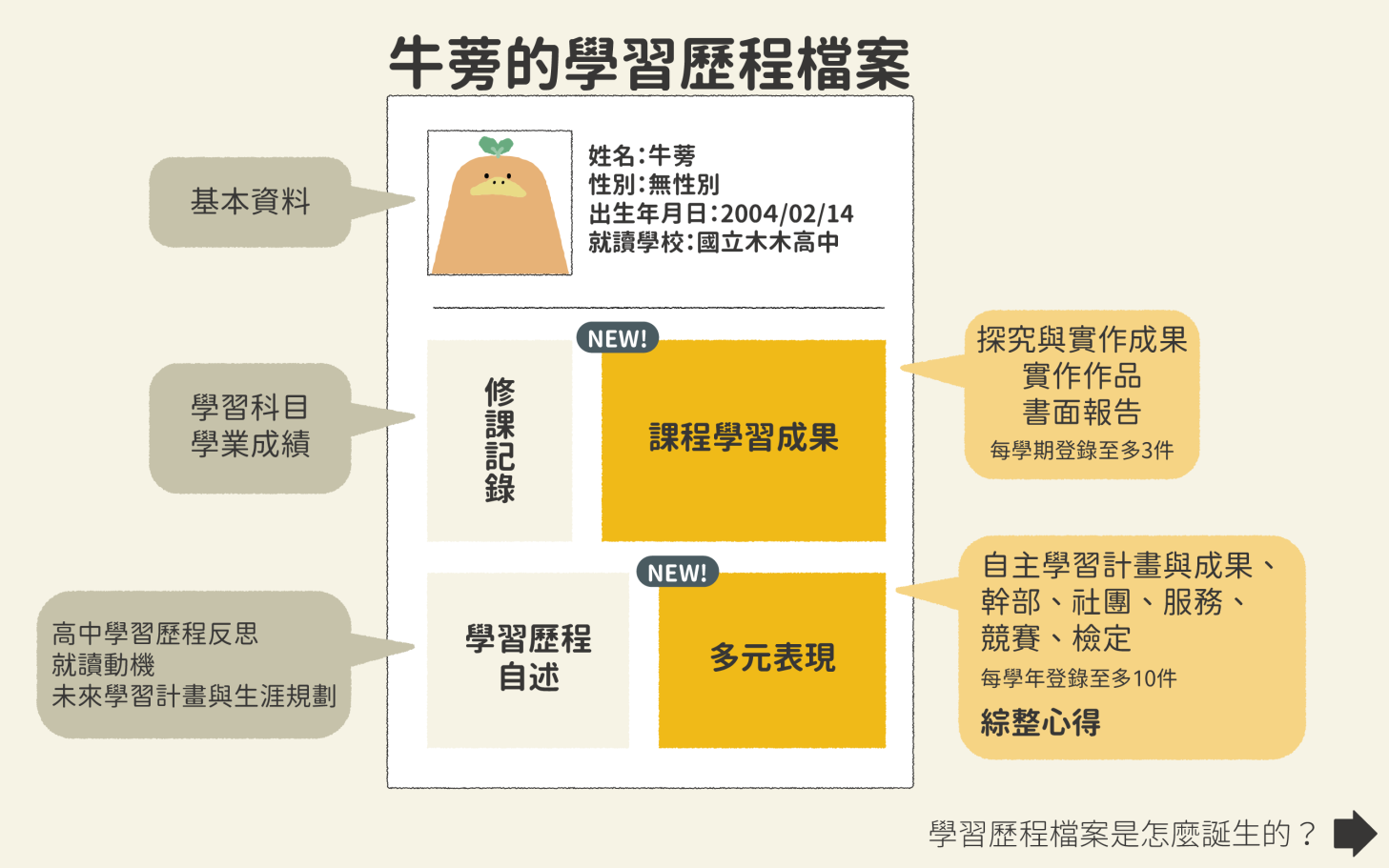 基本資料（校方上傳）
修課紀錄（校方上傳）
課程學習成果
多元表現
學習歷程自述
其他個別校系指定之資料
5.學習歷程自述、6.其他個ˋ別校系指定之資料依校系要求，報名時上傳
6件/學期
20件/學年
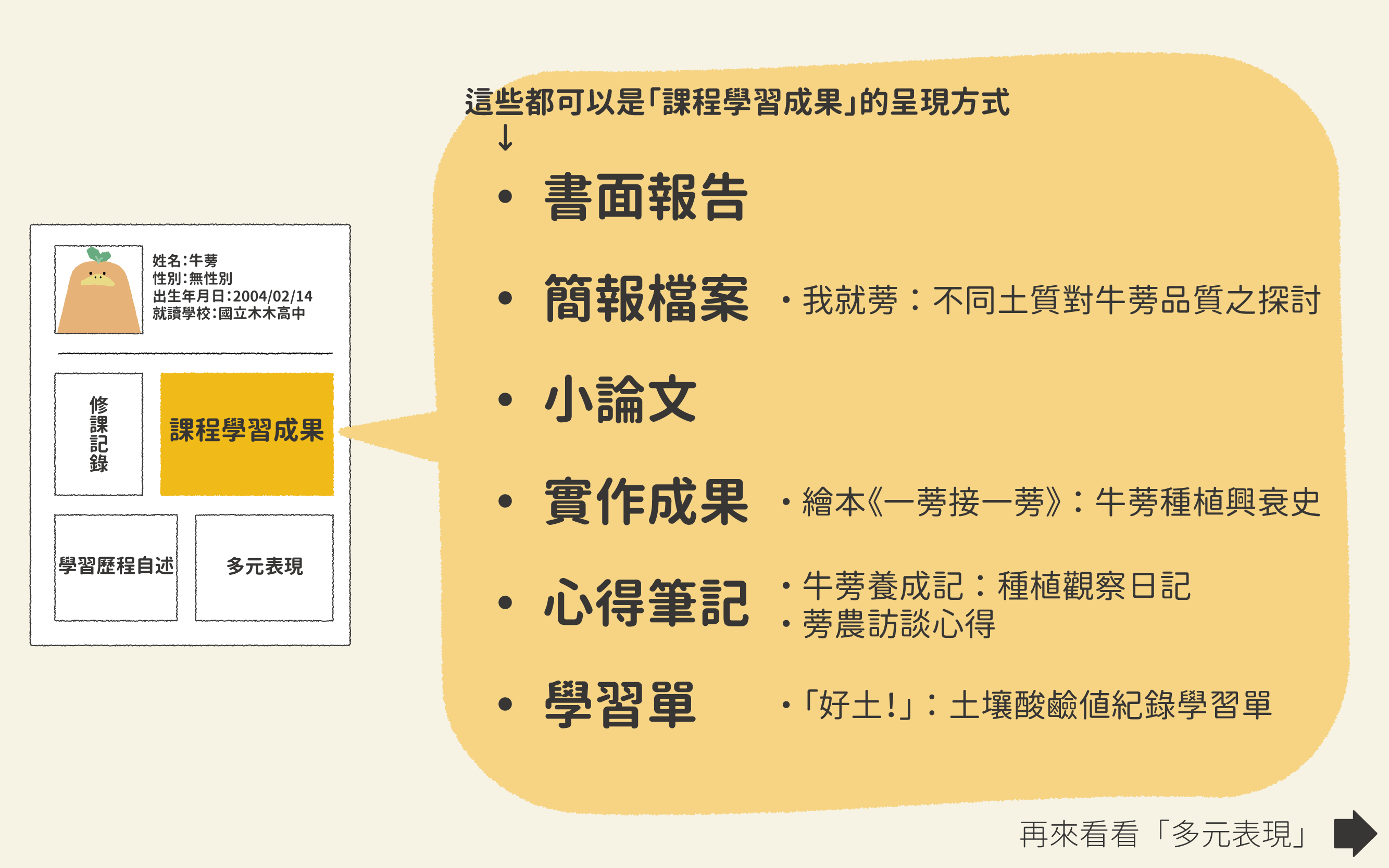 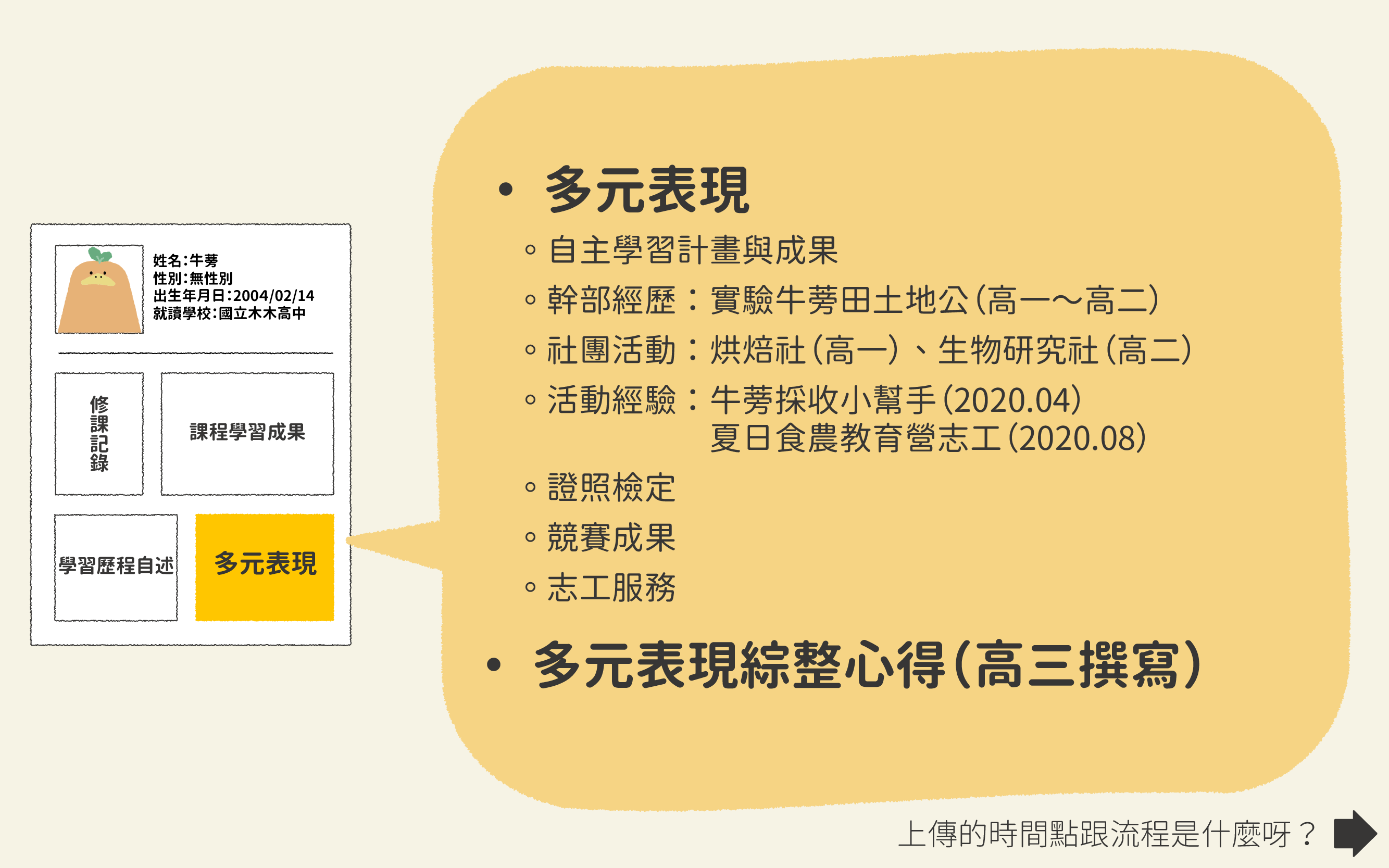 學習歷程檔案越花俏越有利嗎？
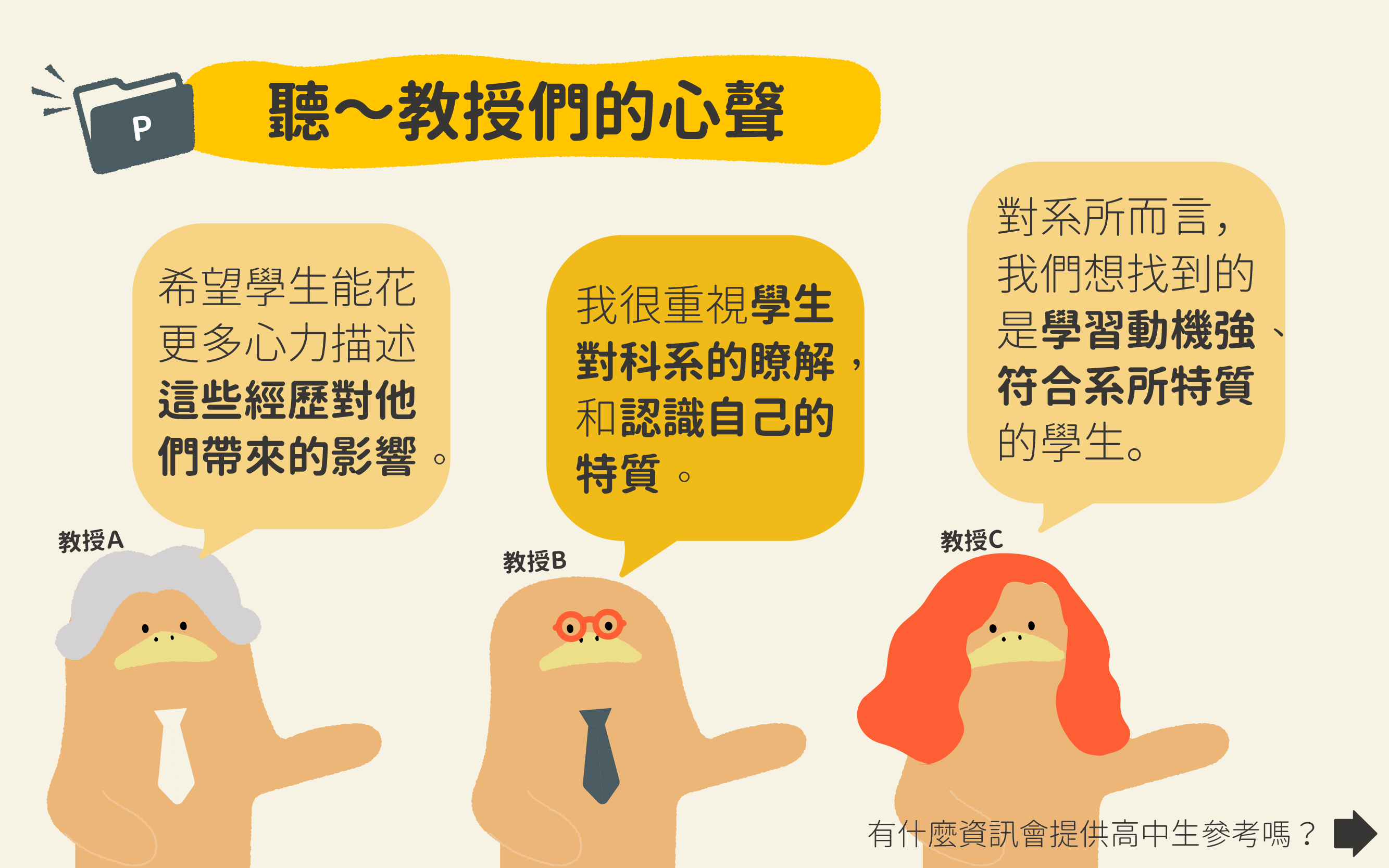 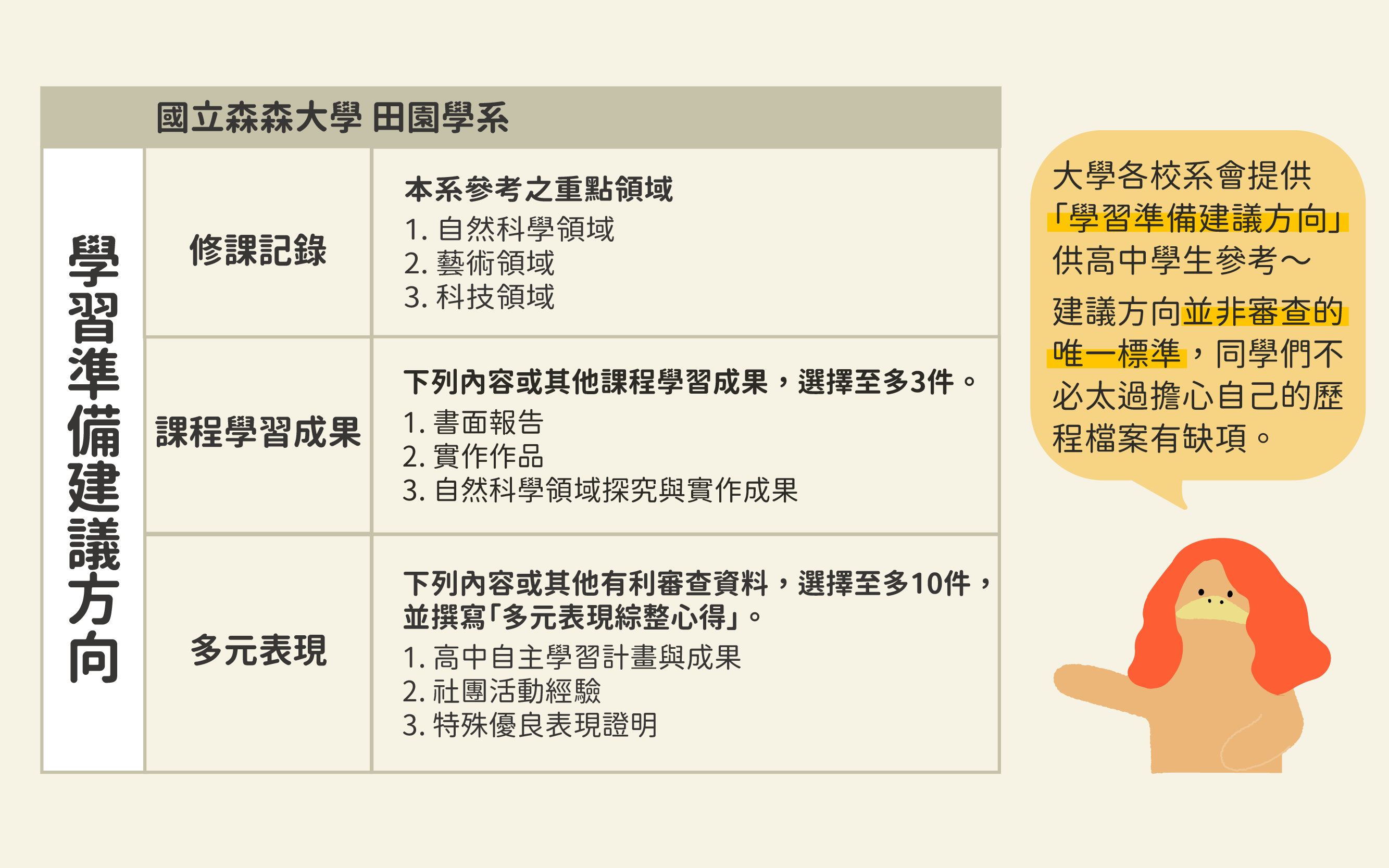 檢視自己的學習歷程檔案
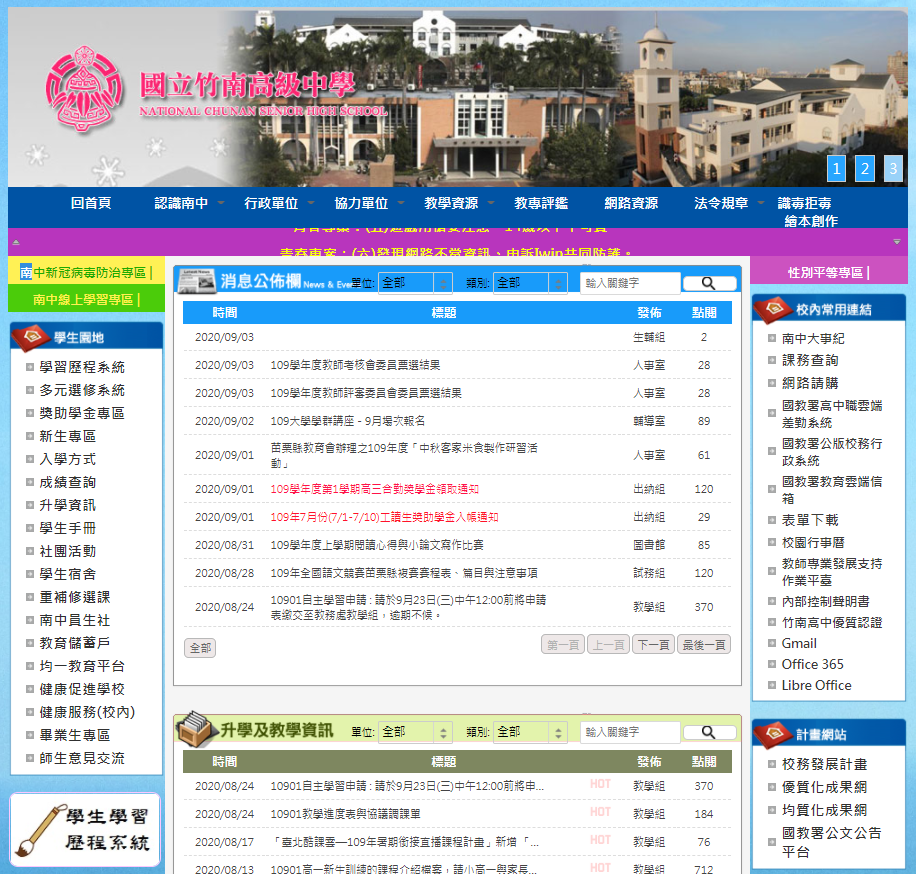 登錄系統
學習歷程檔案平台登入
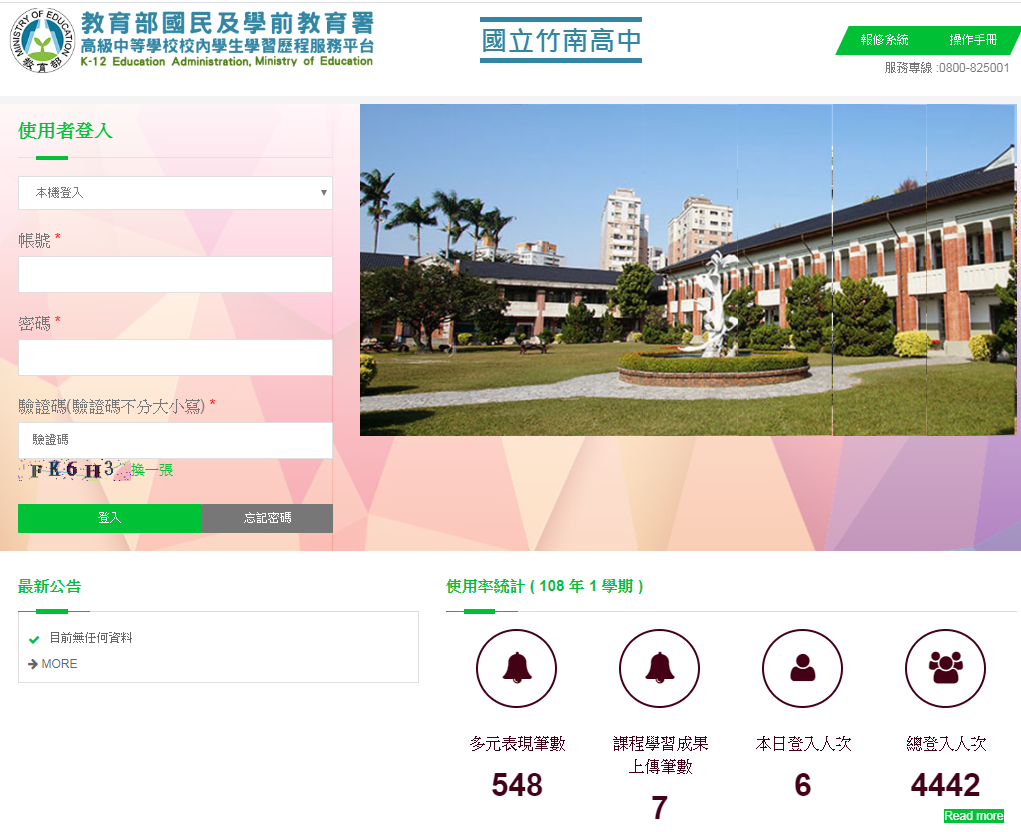 下載公版操作手冊
帳號：學號六碼
密碼：身分證字號
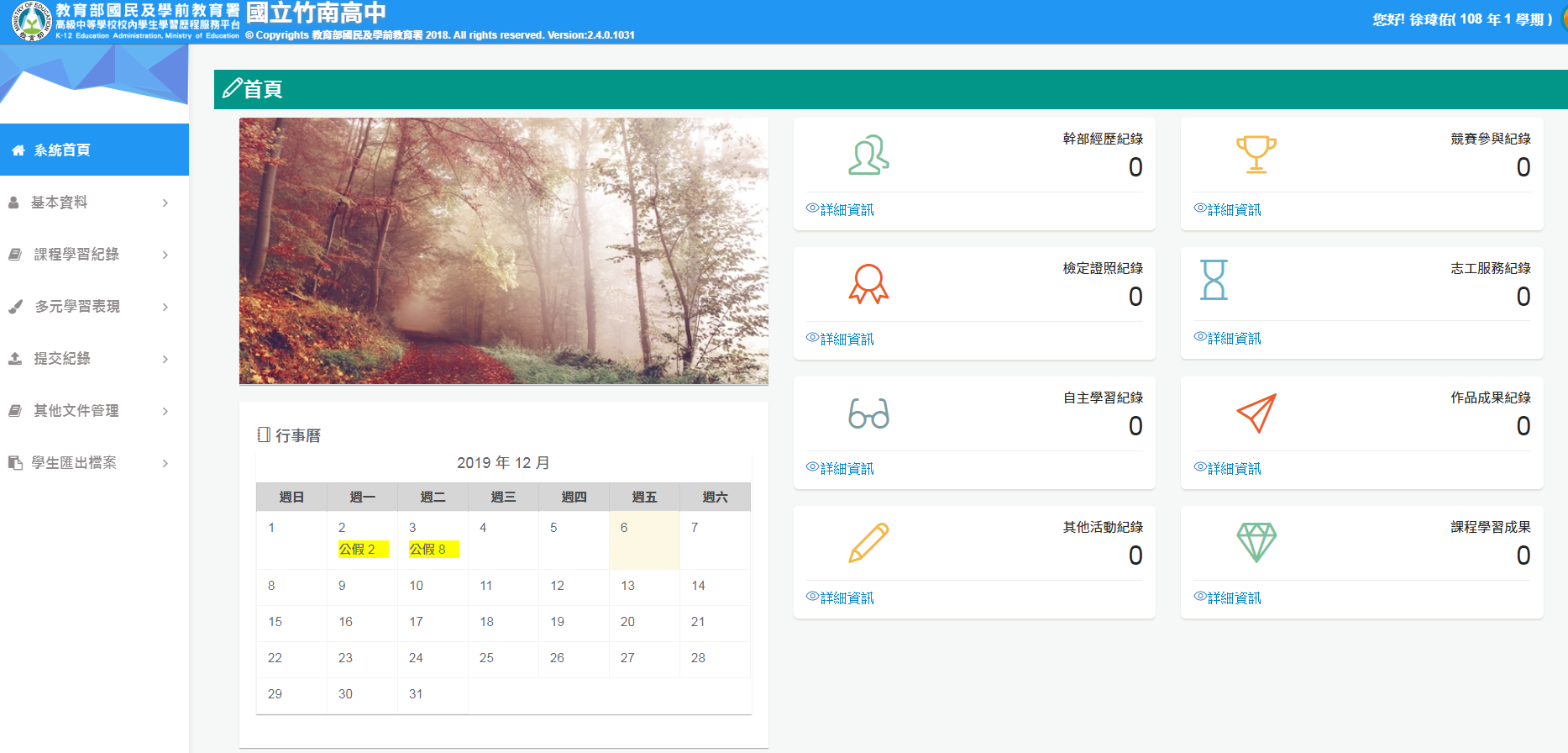 1
2
3
根據你的資料庫，填寫「自我檢核表」第一、二頁
查詢官方網站
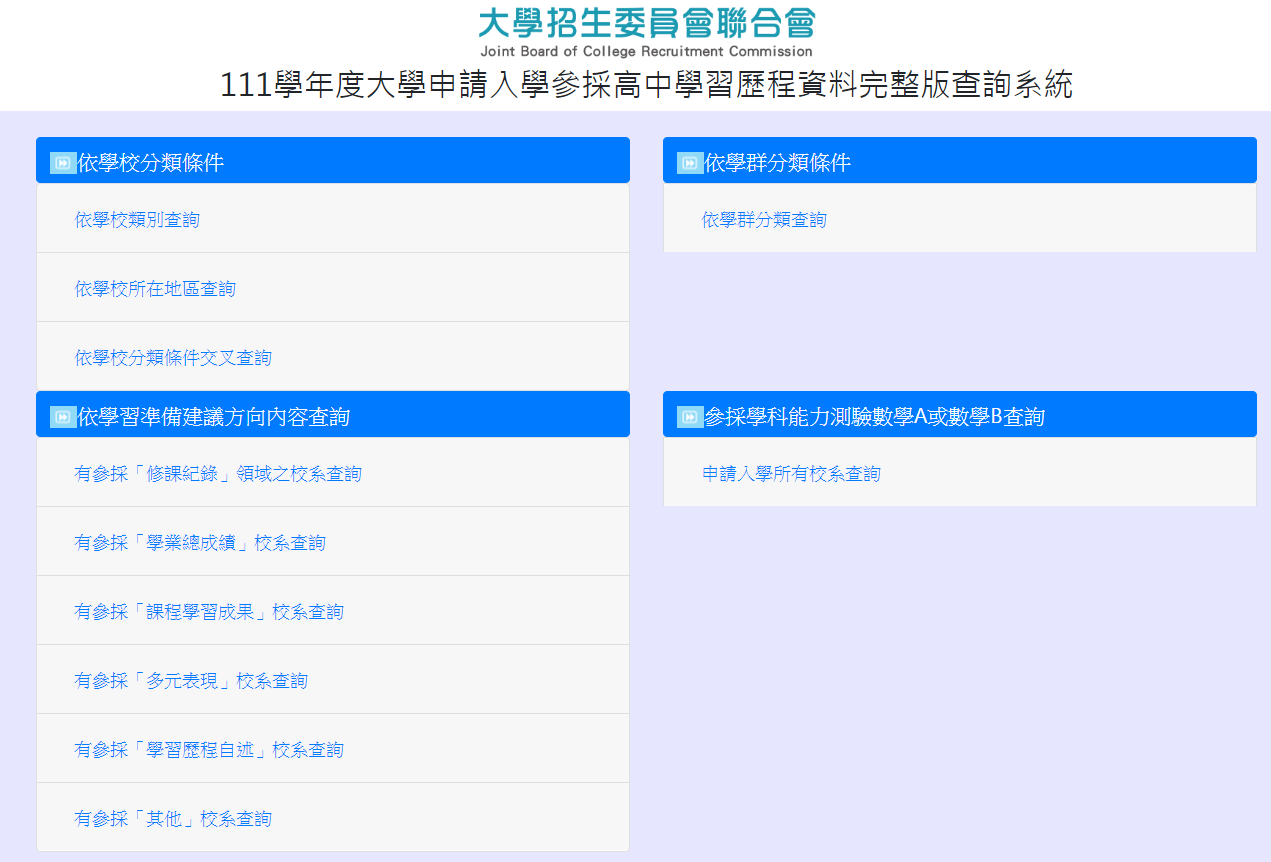 資料完整版查詢系統
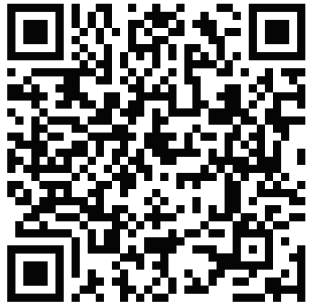 步驟一：搜尋有興趣的校系
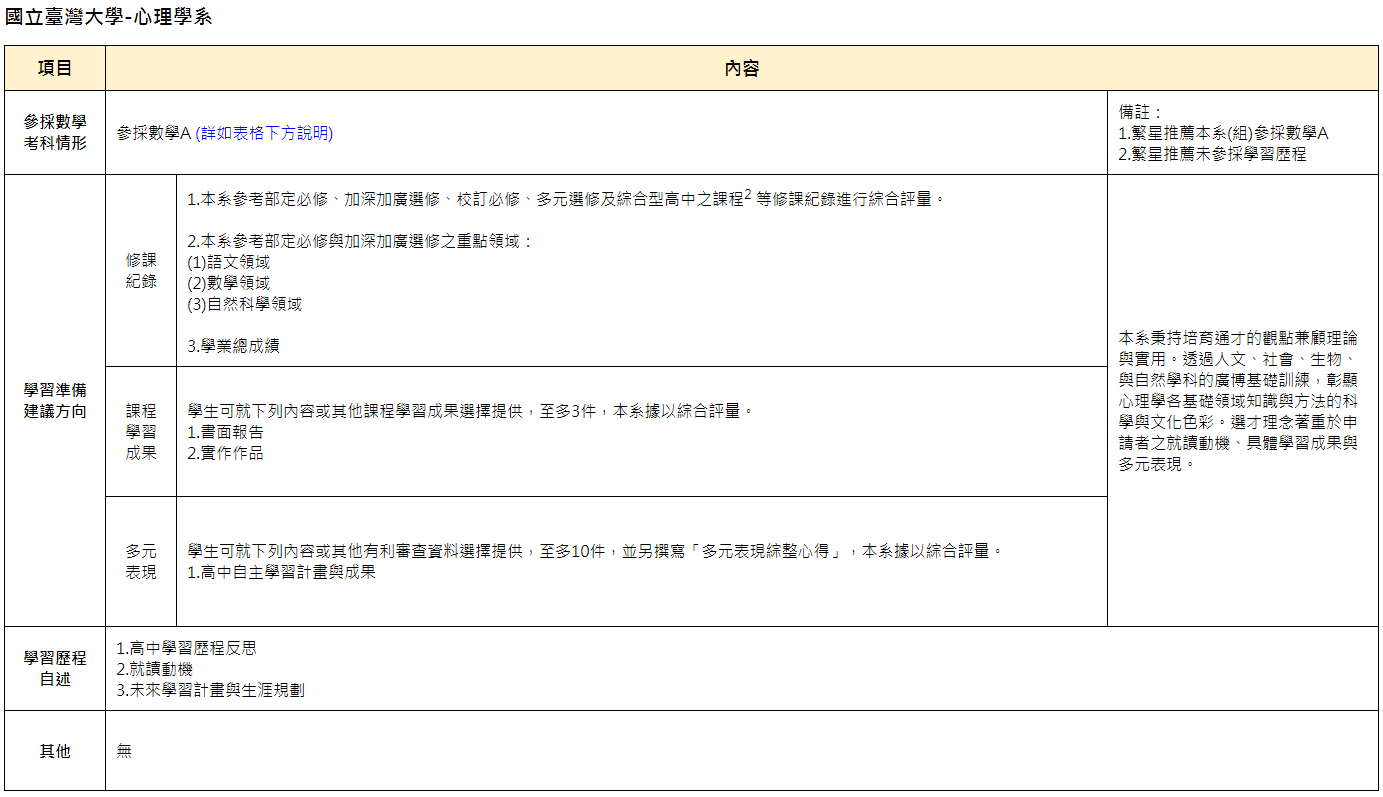 步驟二：填寫「自我檢核表」第三頁
步驟三：填寫「自我檢核表」第四頁
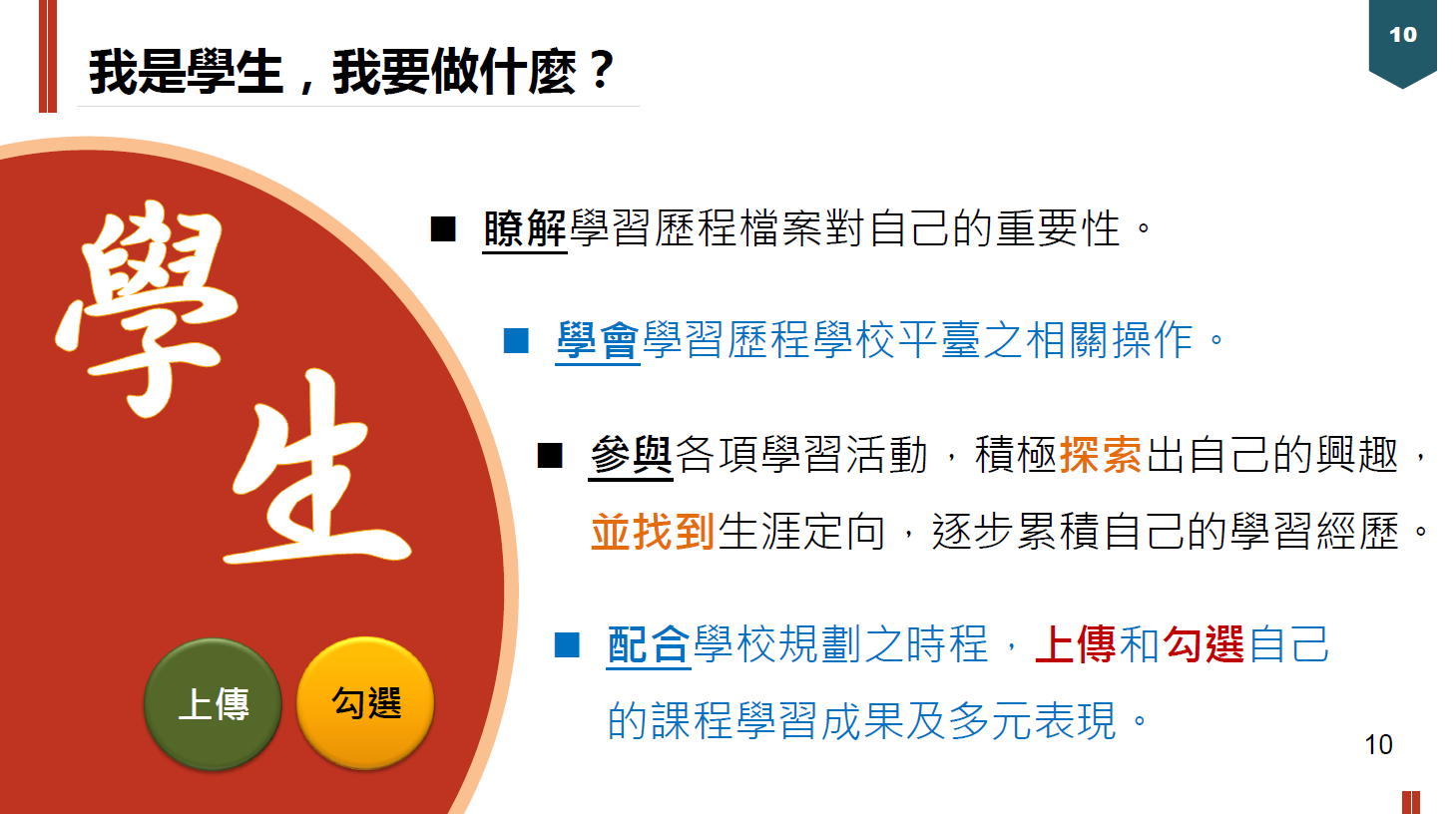